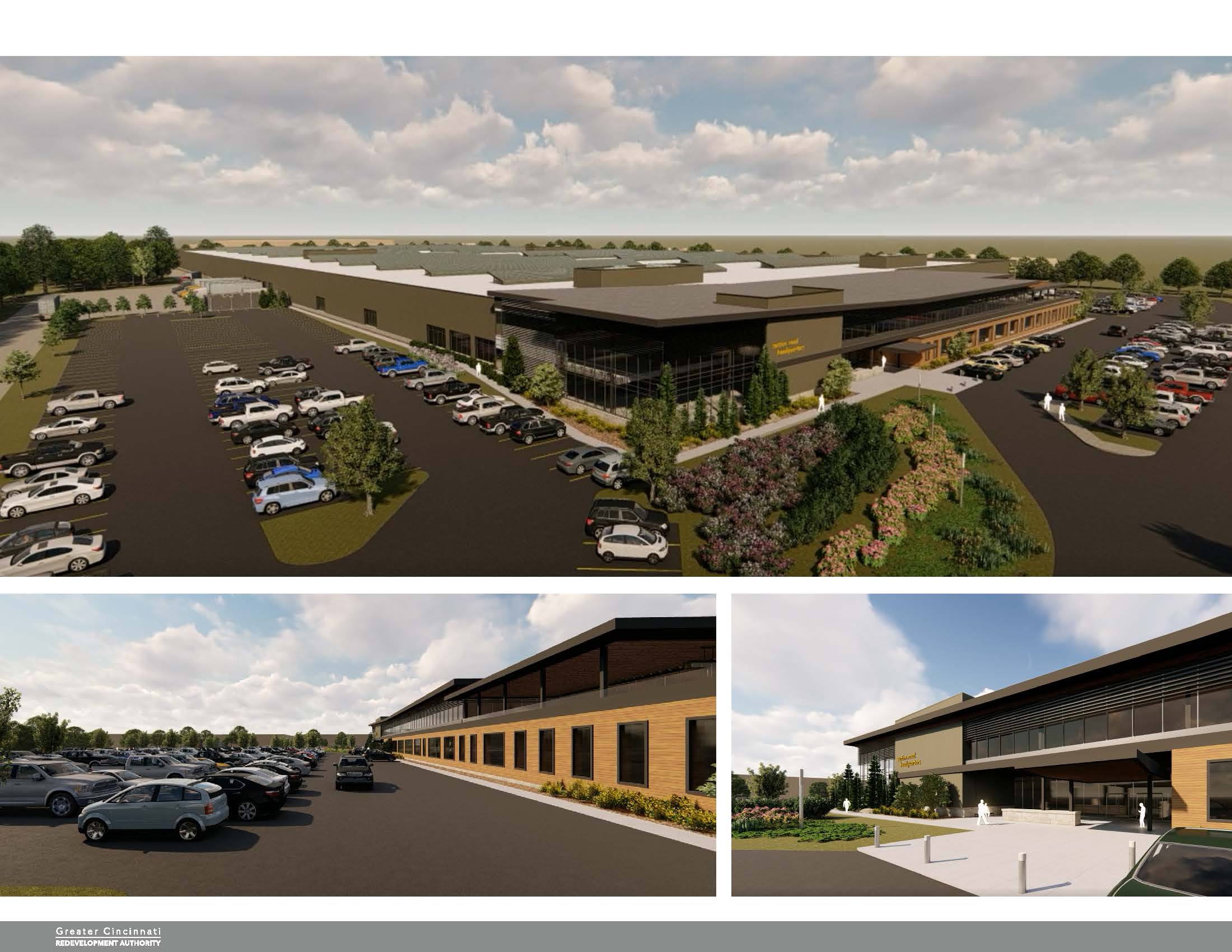 September 17, 2019
Land Development Committee
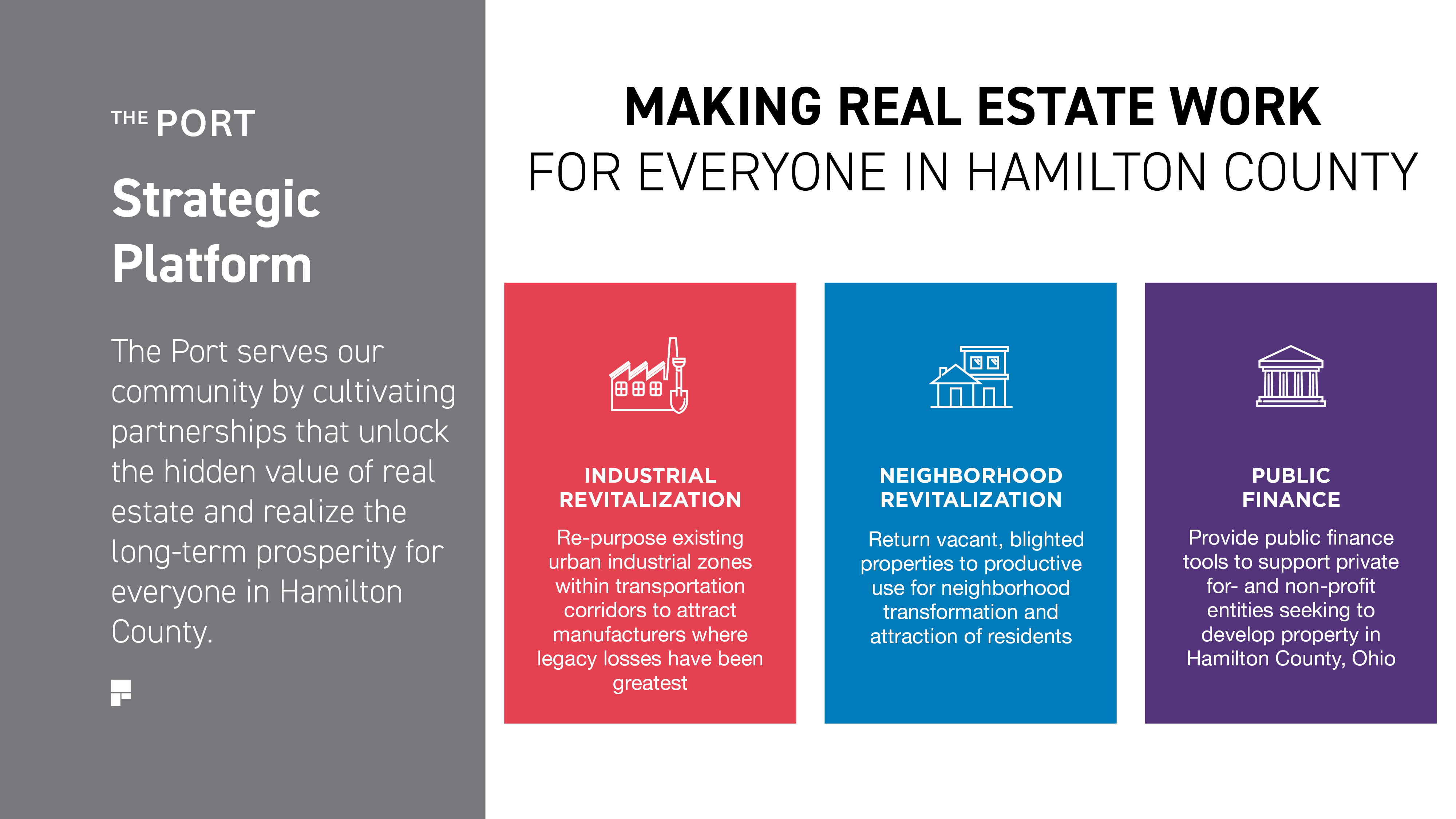 Our work is focused on unlocking
the value of underutilized real
estate throughout Hamilton County
to drive economic growth, create
jobs, improve social stability, and
create shared prosperity for all
residents. Vision 2022 has acted as
our organization’s guidepost since
its adoption in 2015, focusing our
work in three strategic areas:
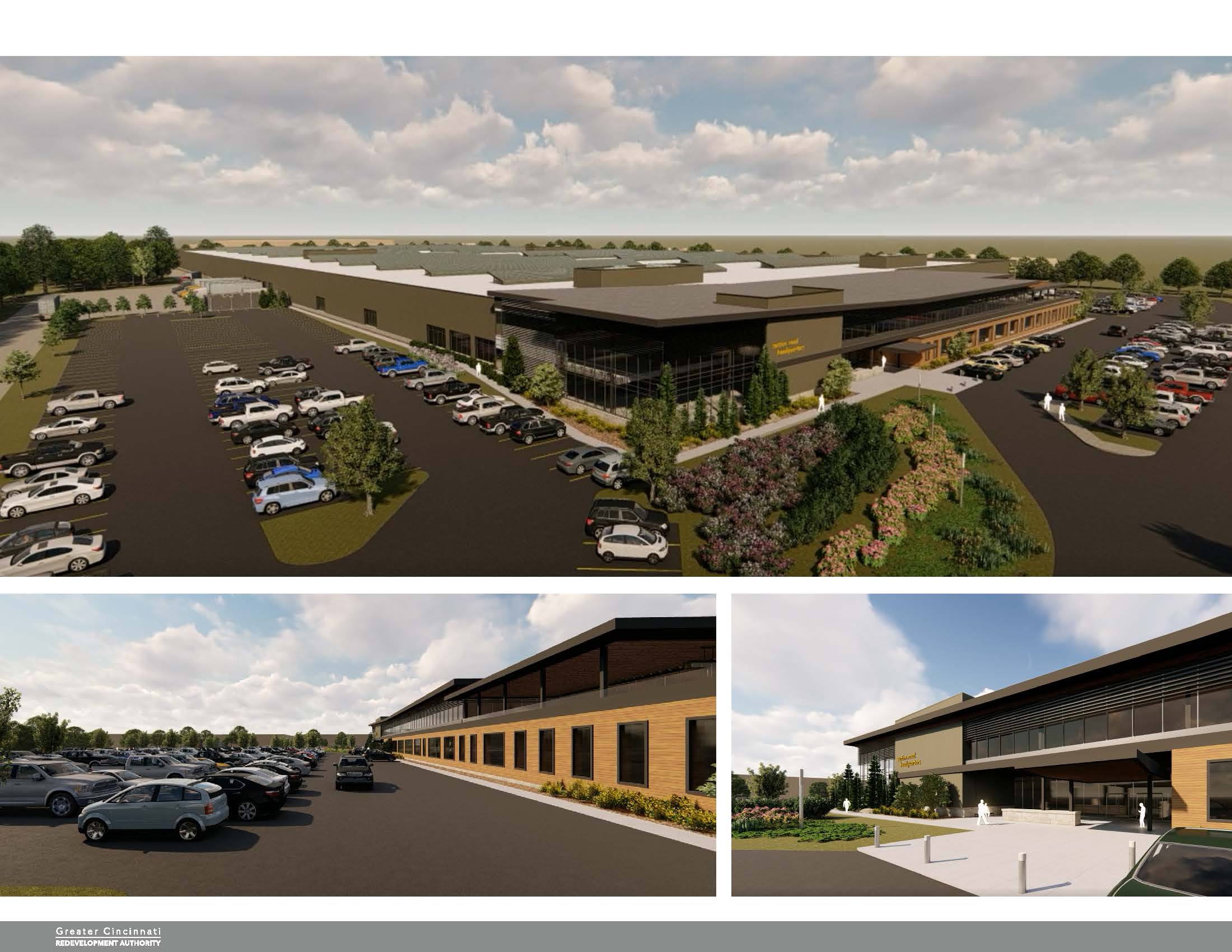 2100 SECTION ROAD

56-ACRES
FOR SALE: $7,560,000
Acquired: June 2016

Total Redevelopment Investment: $13,500,000

Available: September 2017
REDI SITE SEARCH UPDATES – JULY 2019
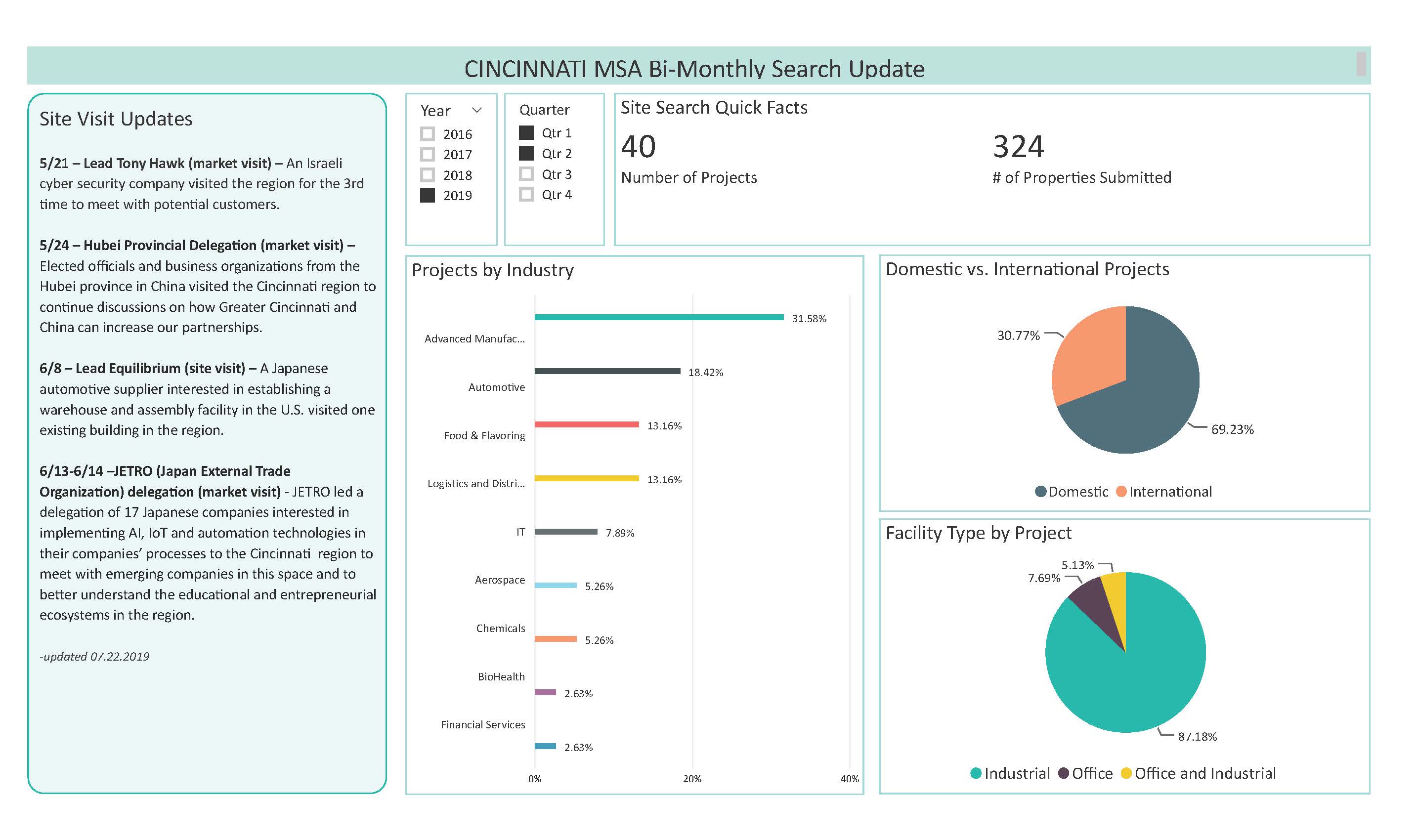 Site Marketing
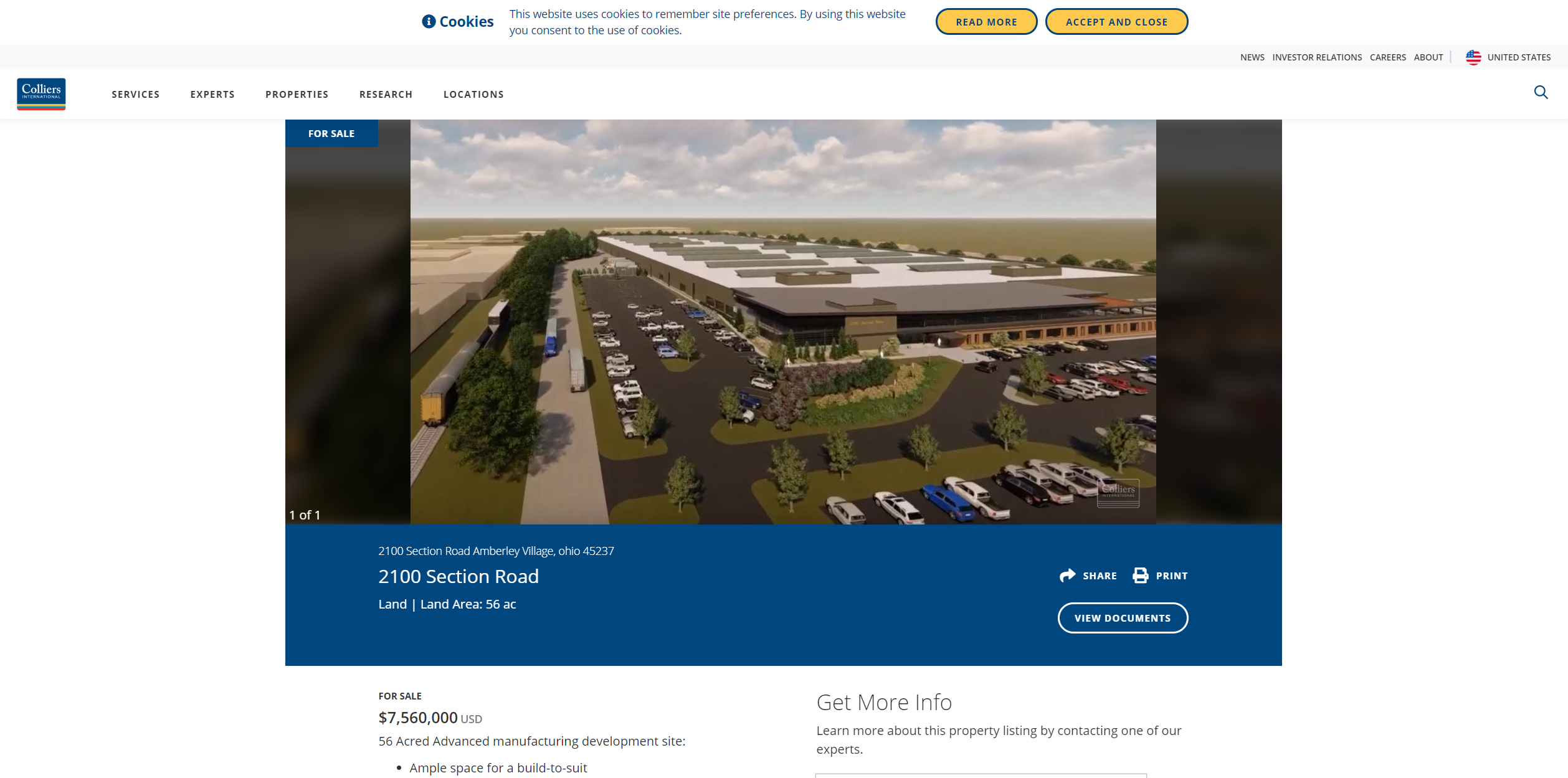 COLLIERS MARKETING COLLATERAL

2100 Section Road
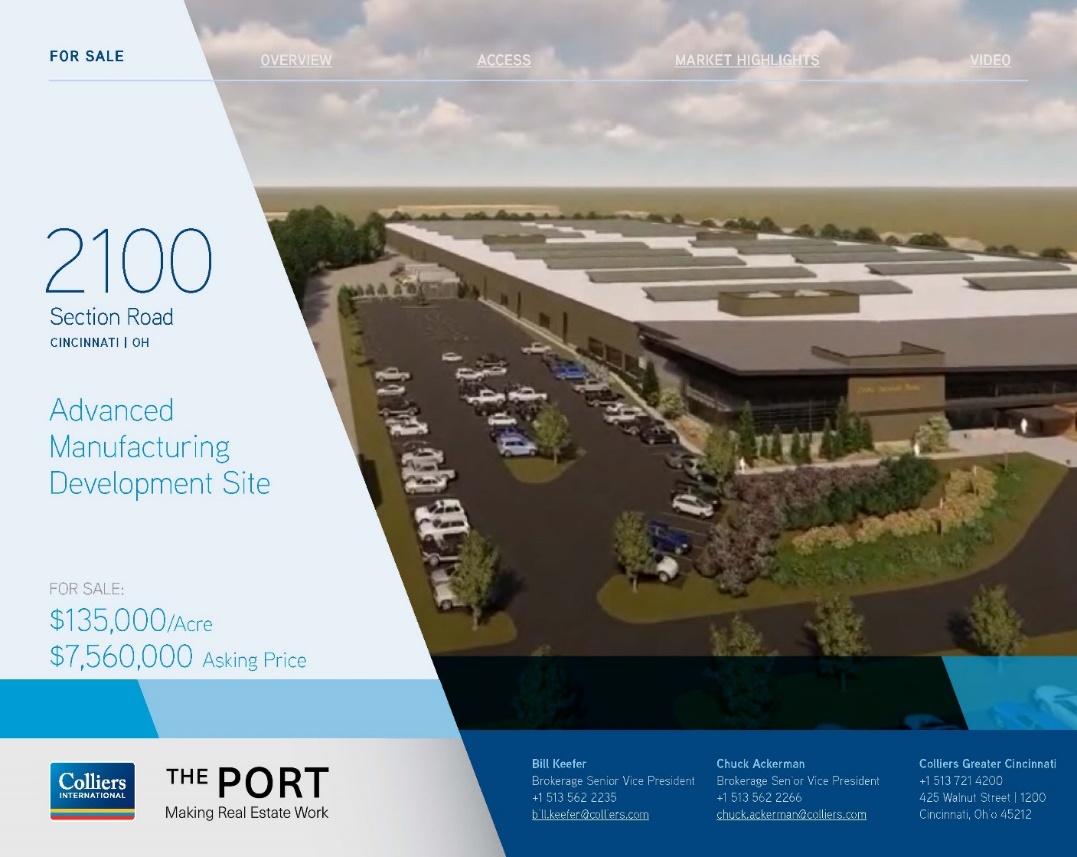 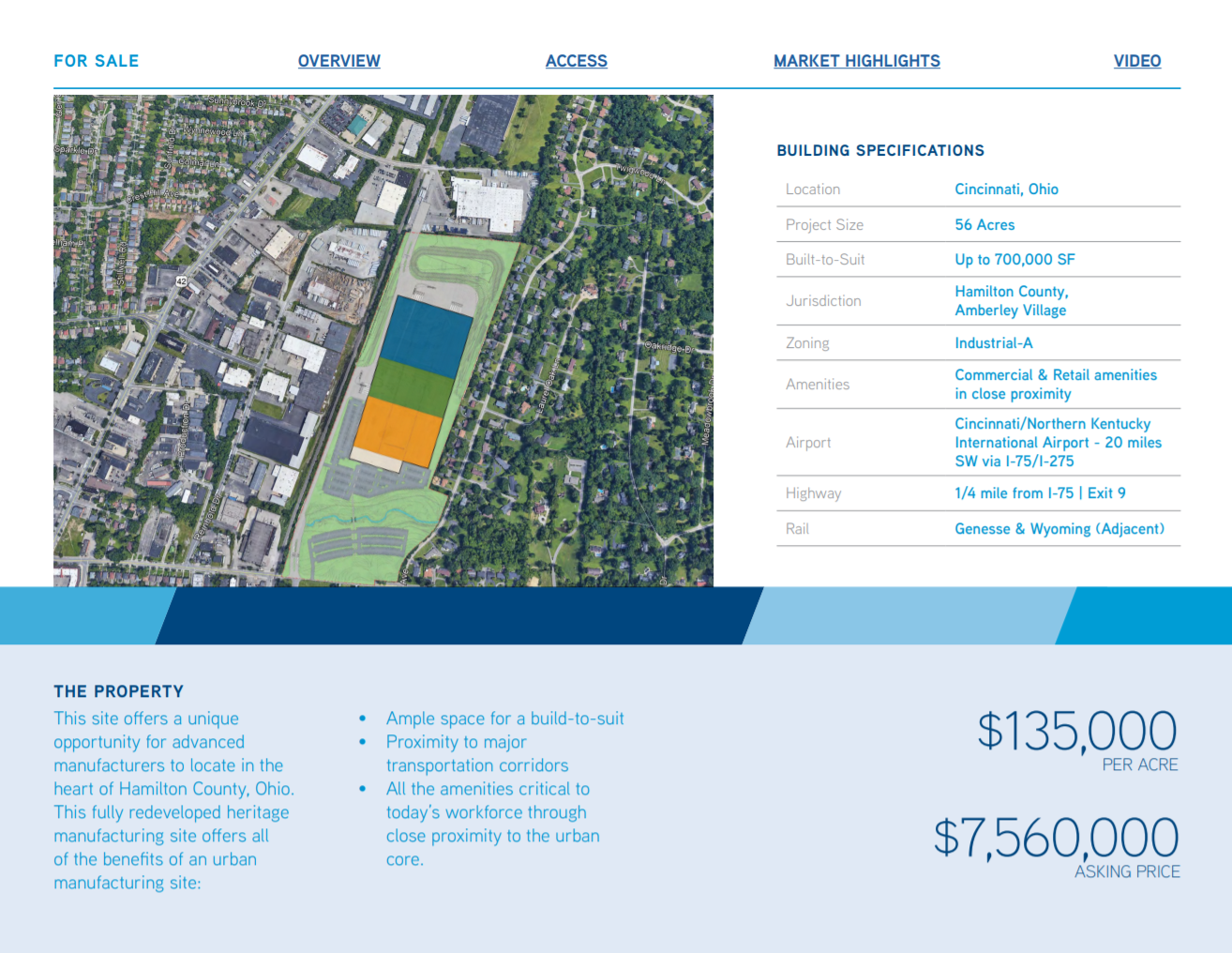 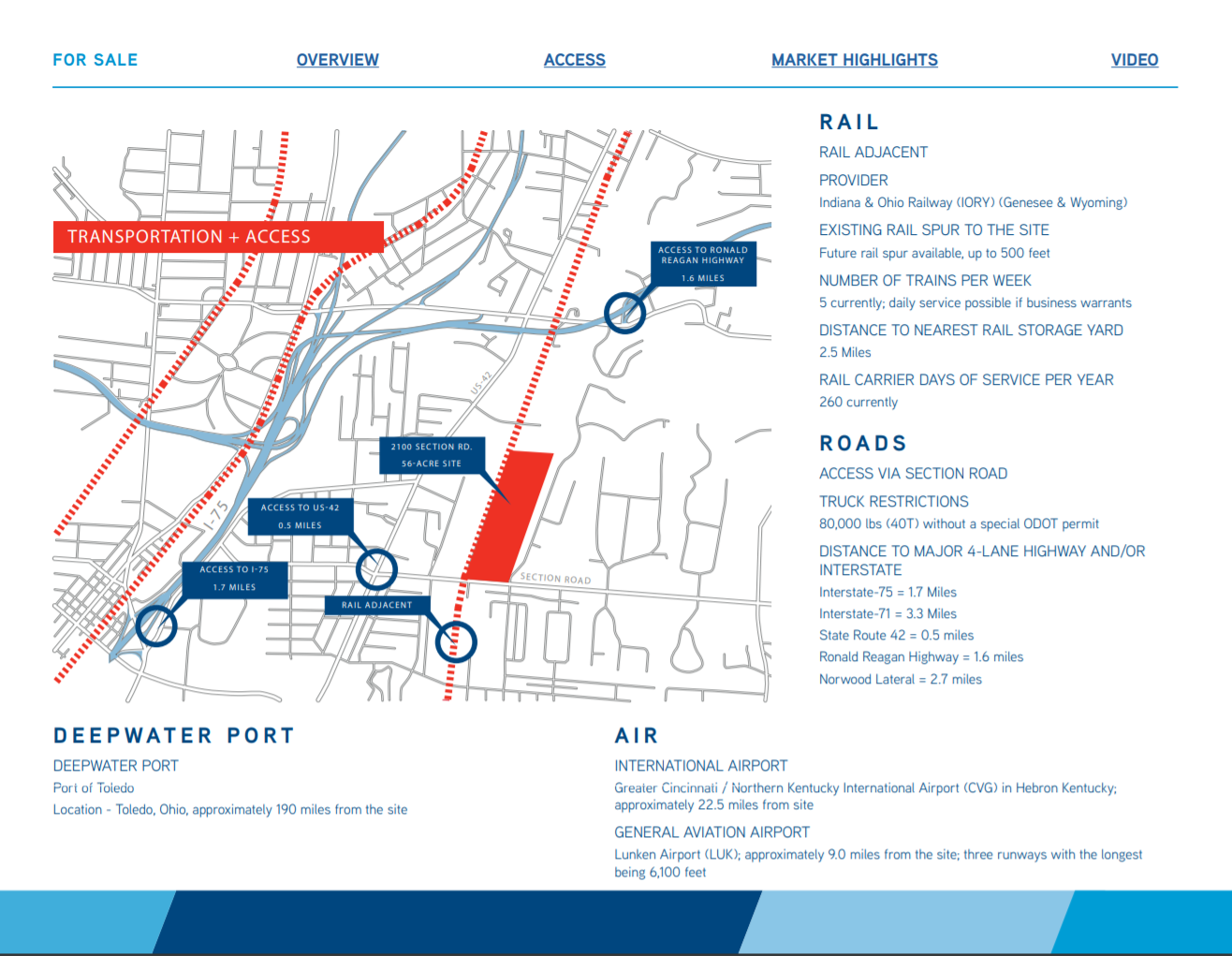 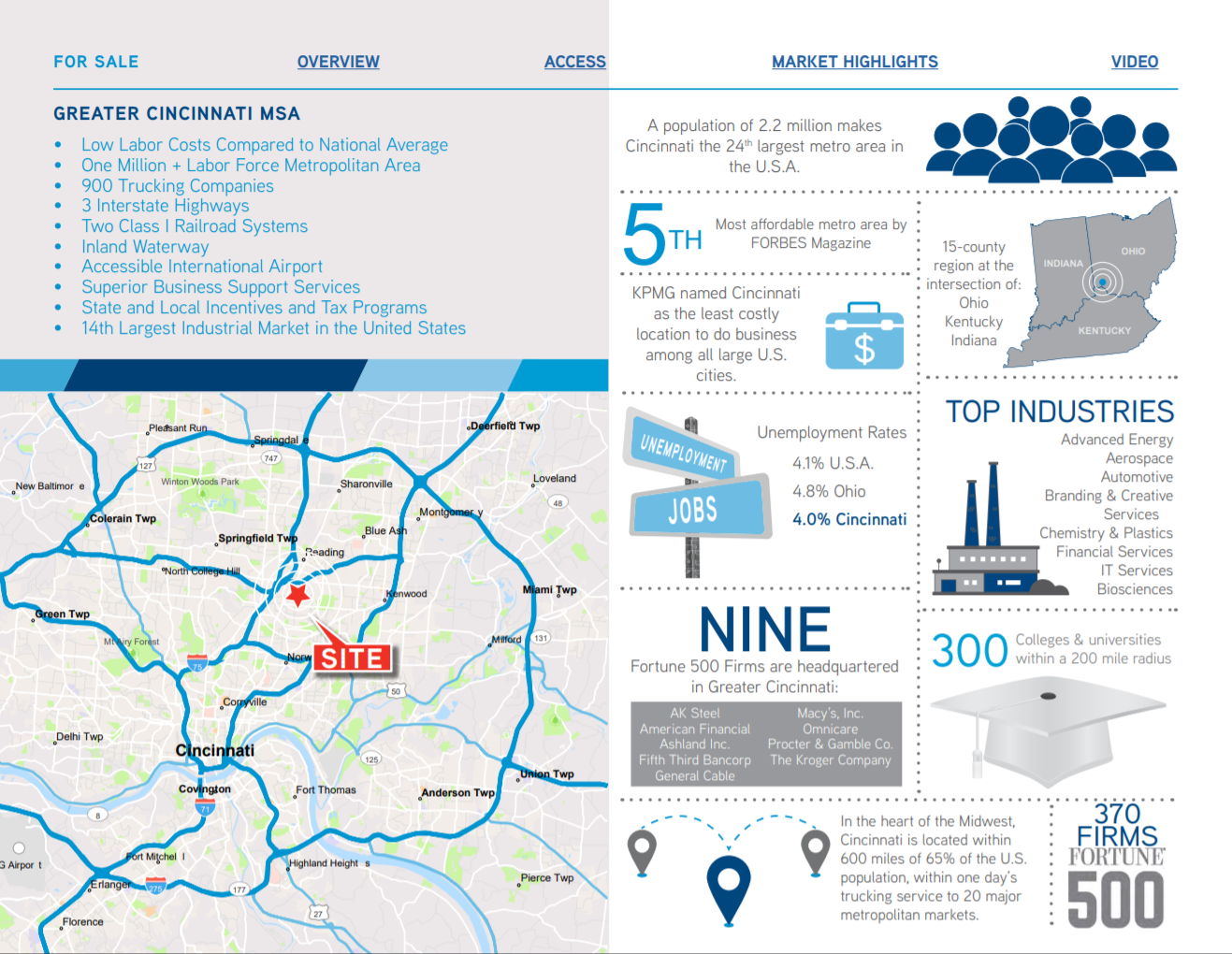 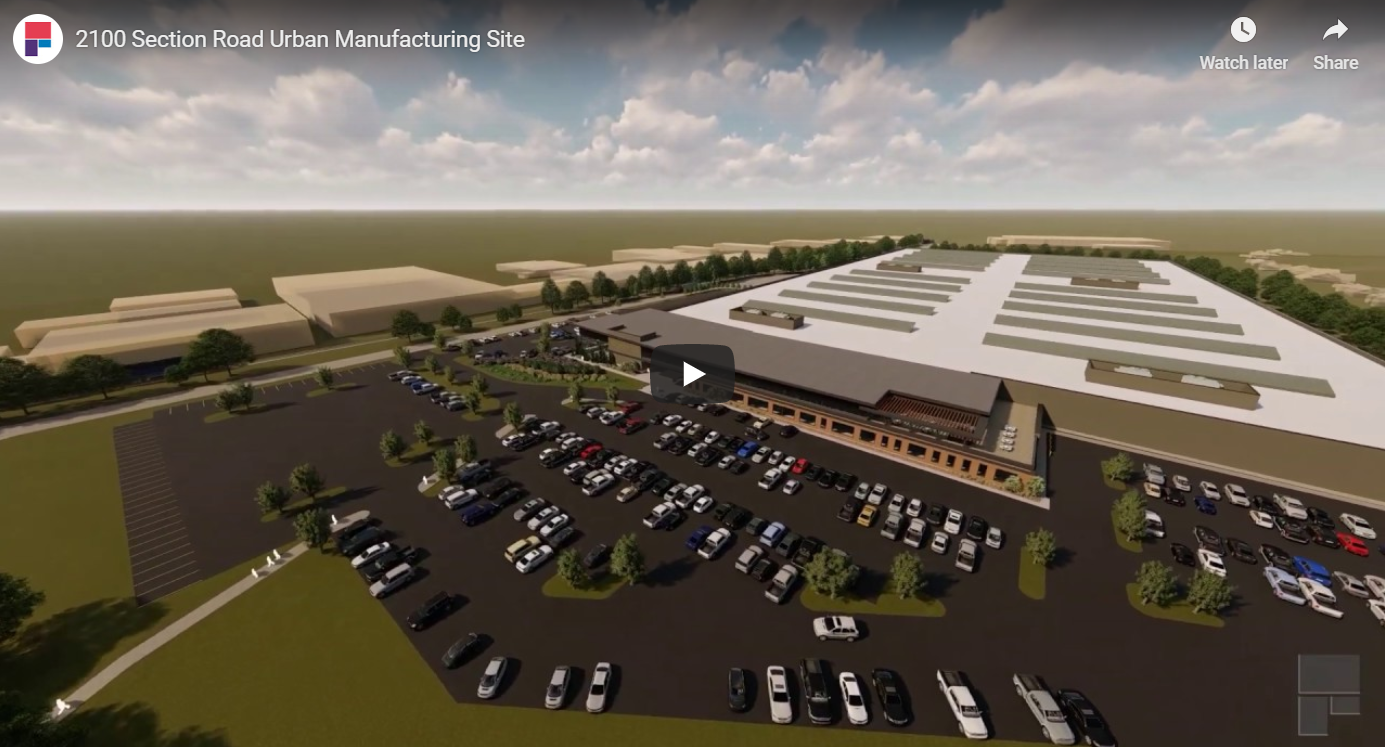 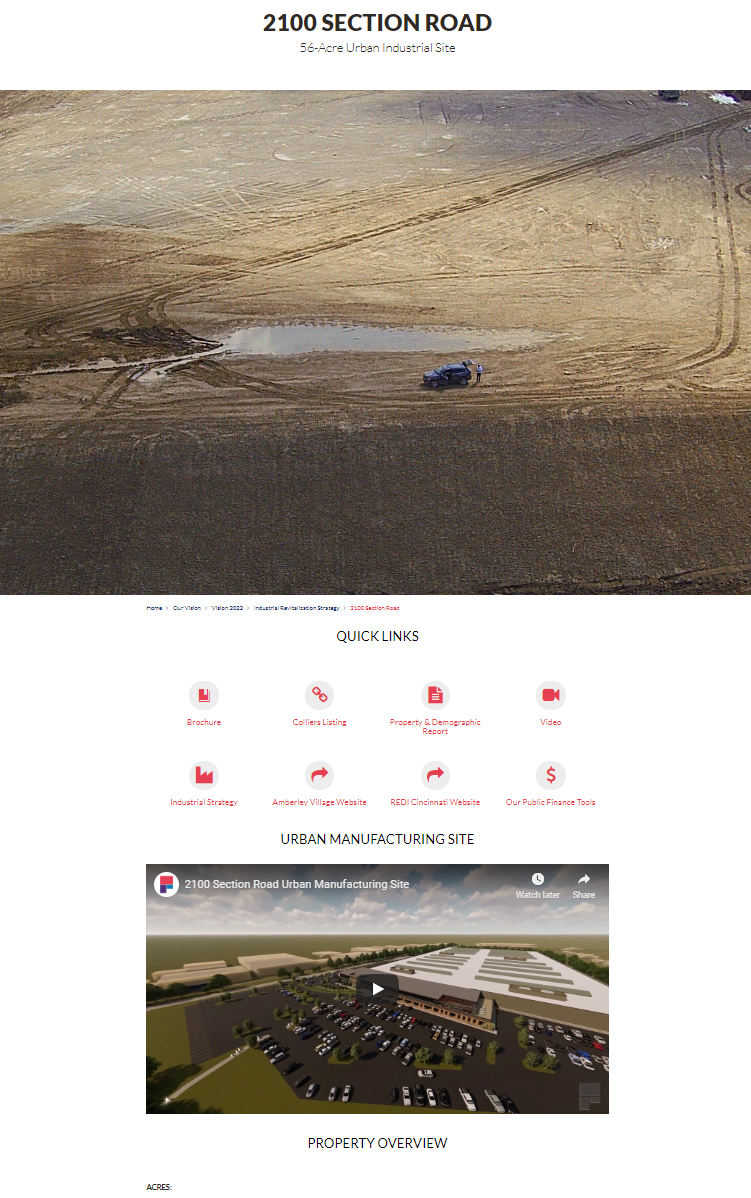 THE PORT MARKETING COLLATERAL

Website, Video and Brochure
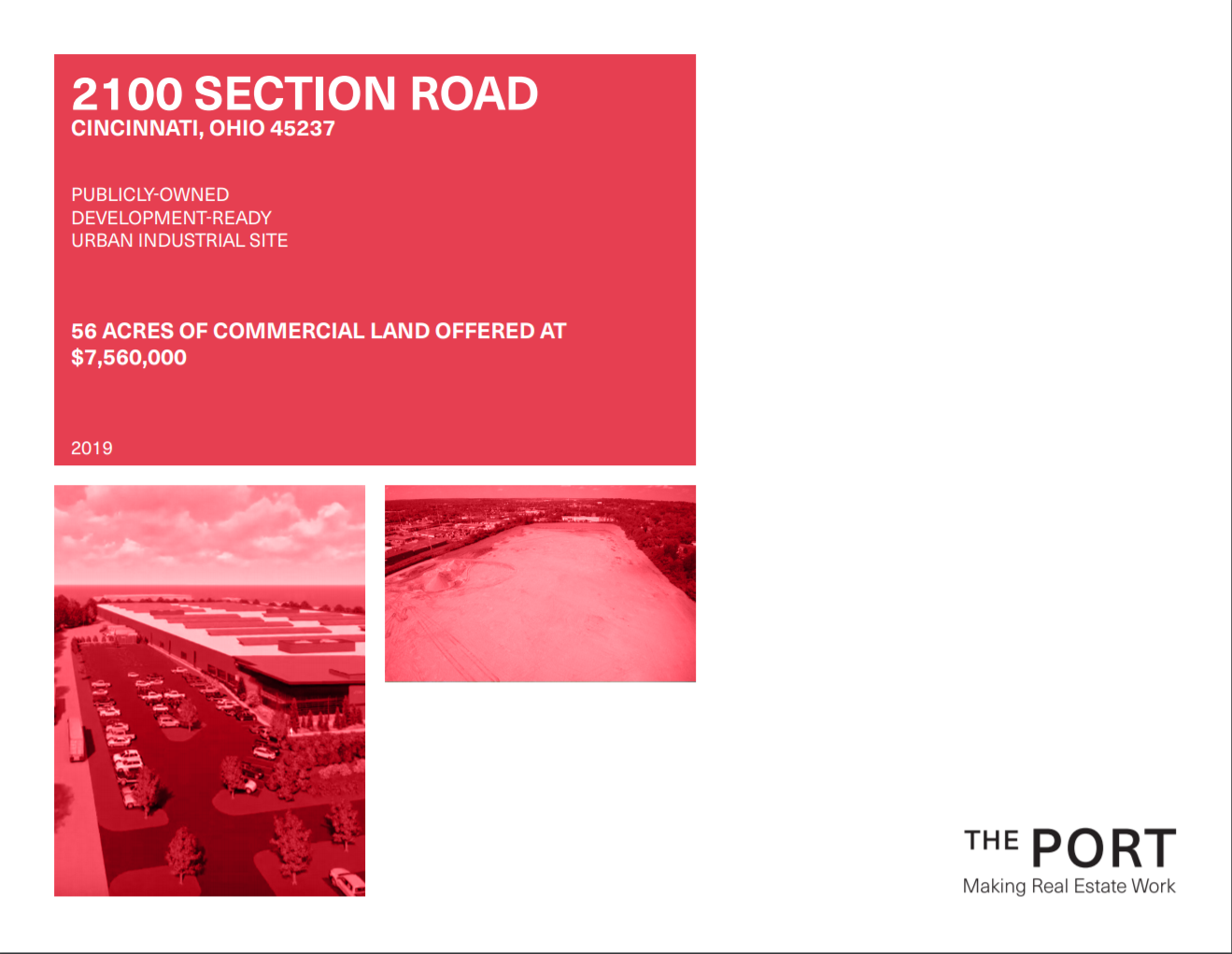 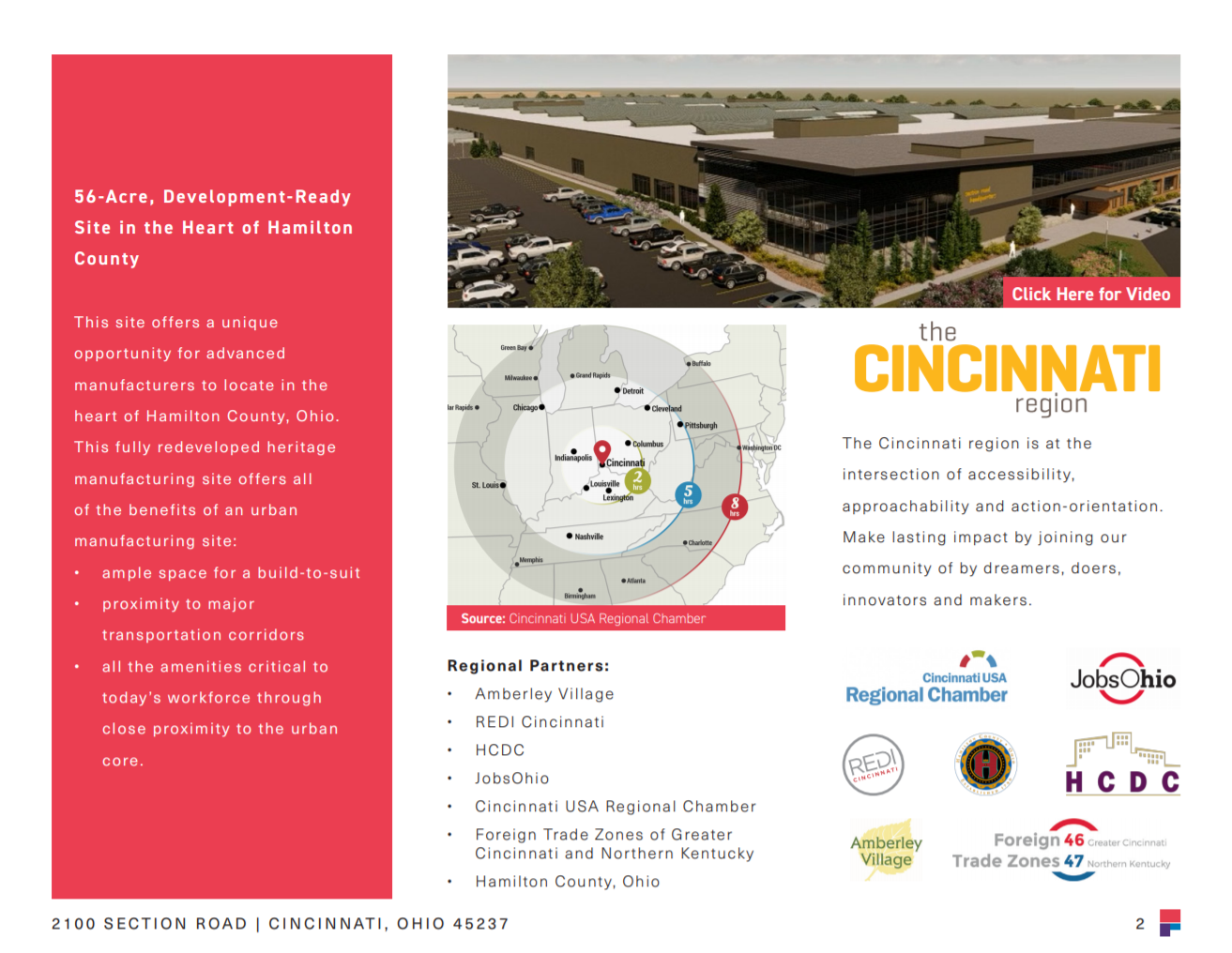 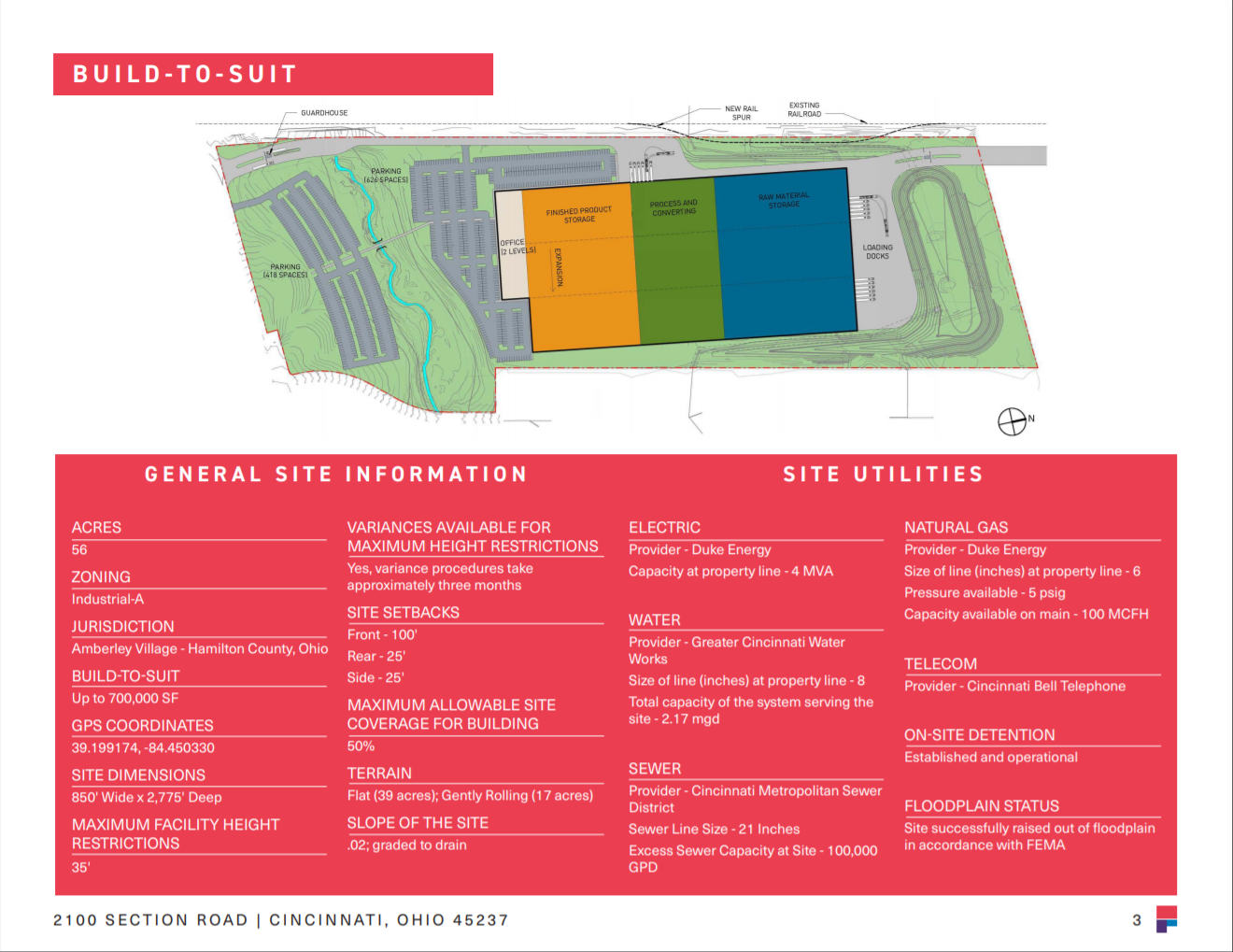 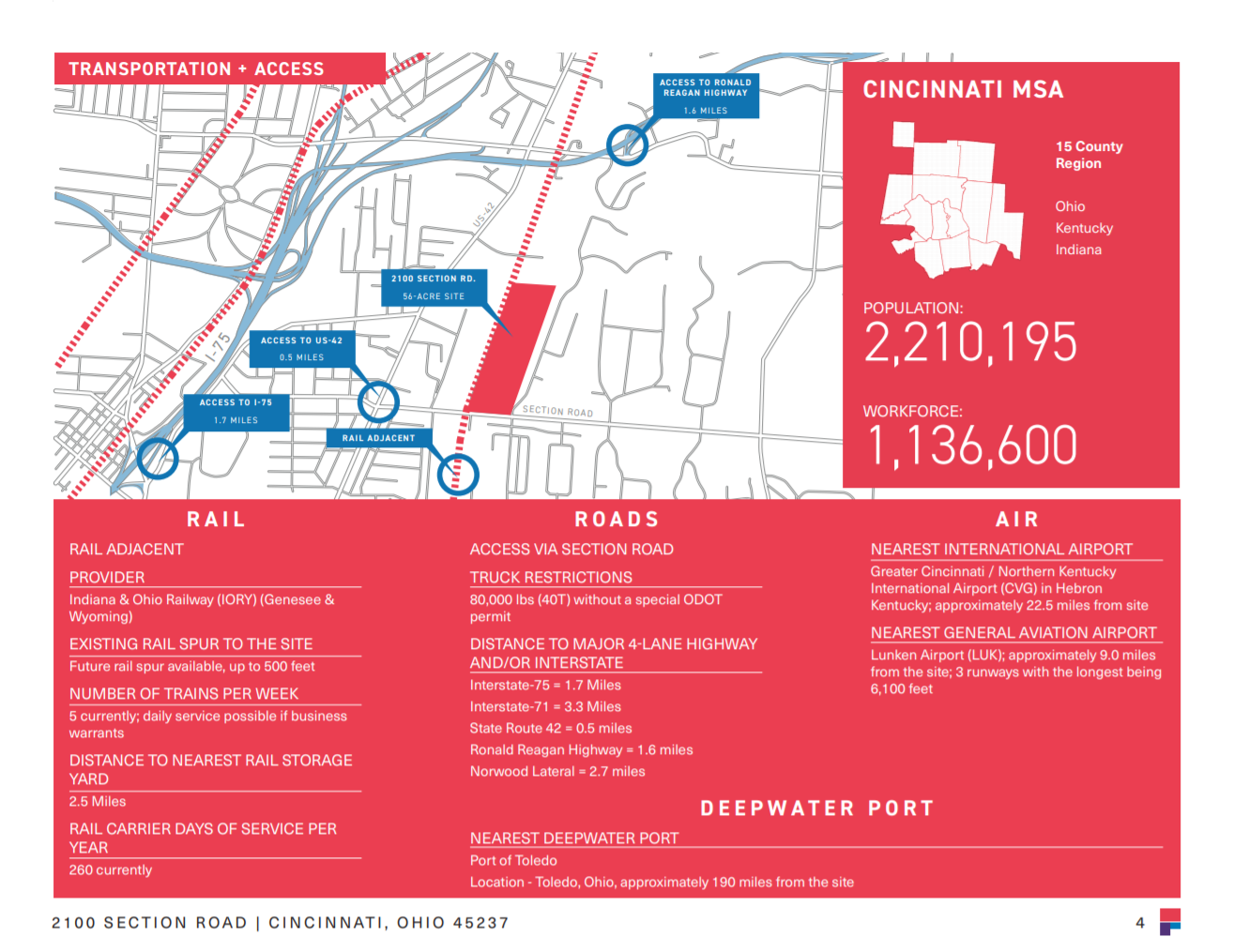 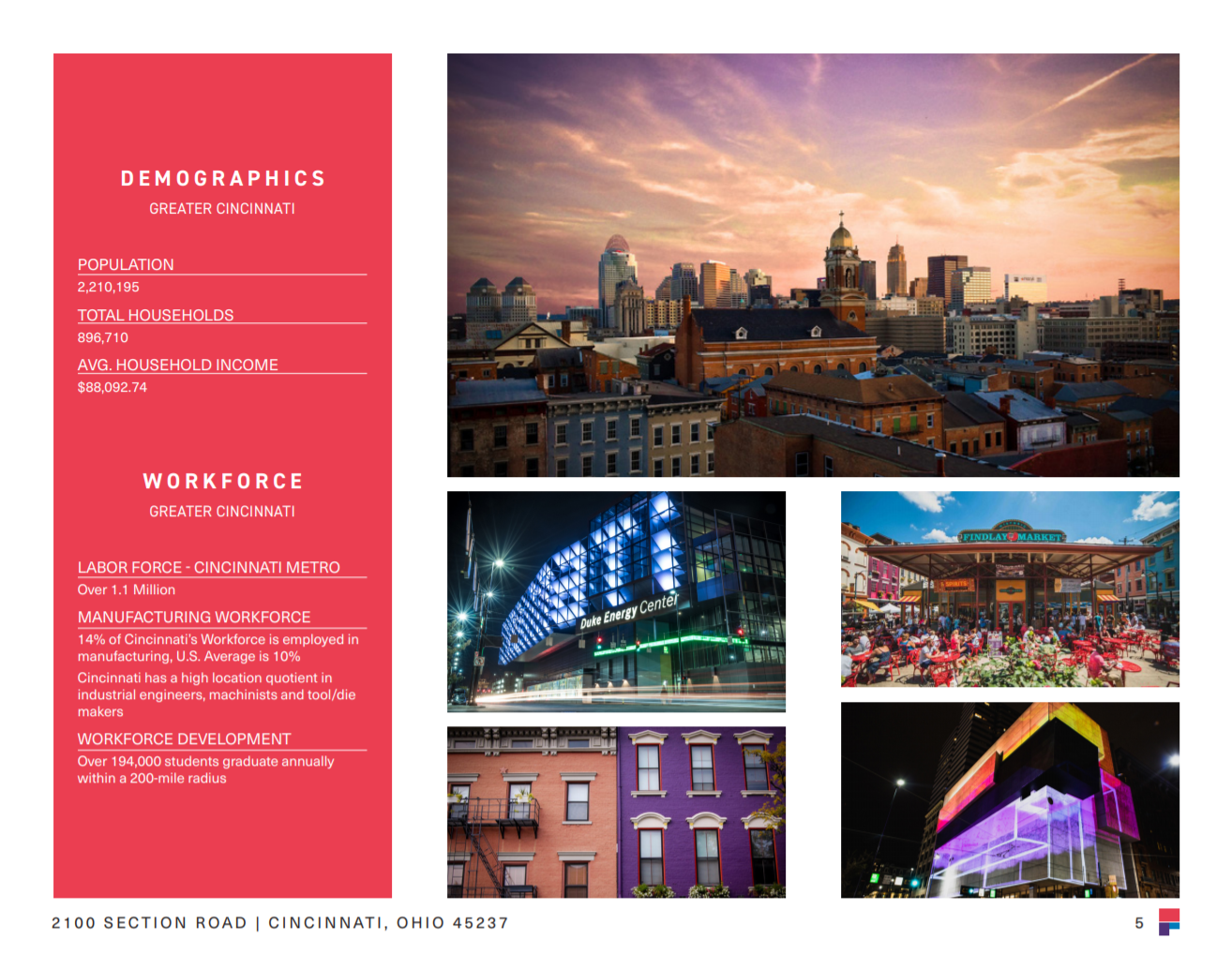 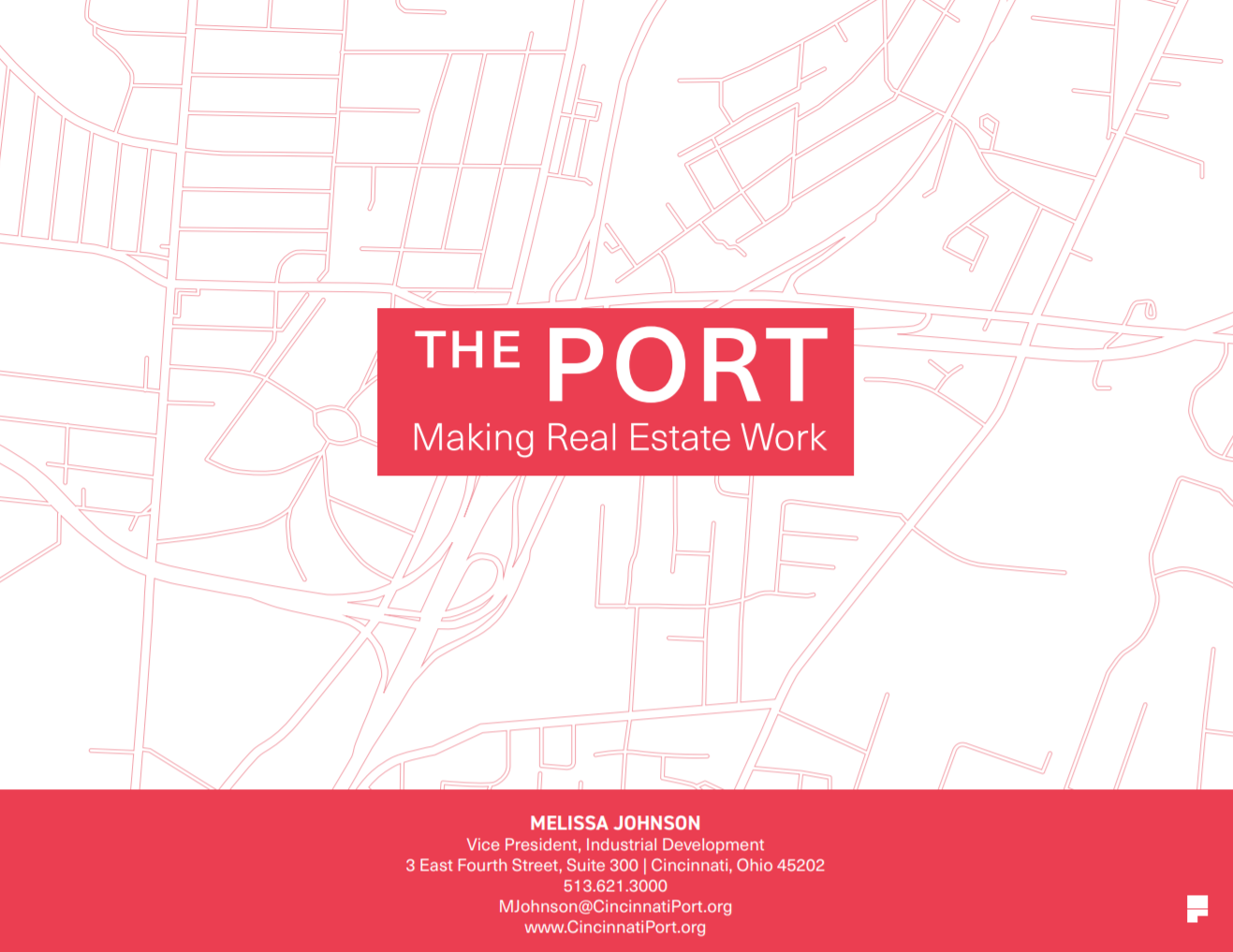 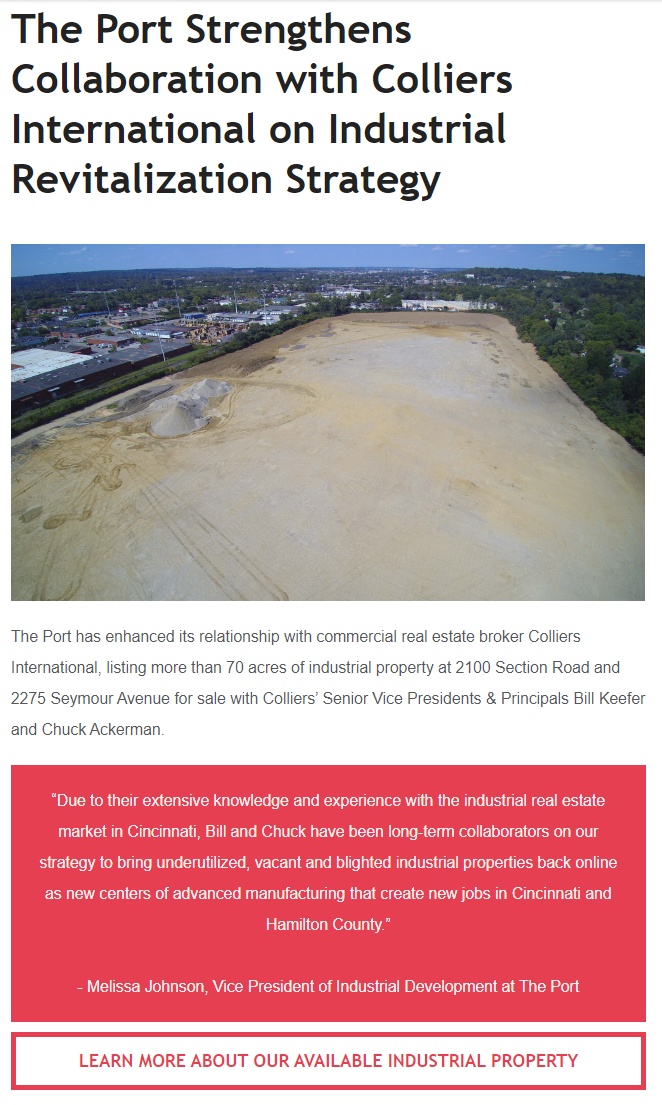 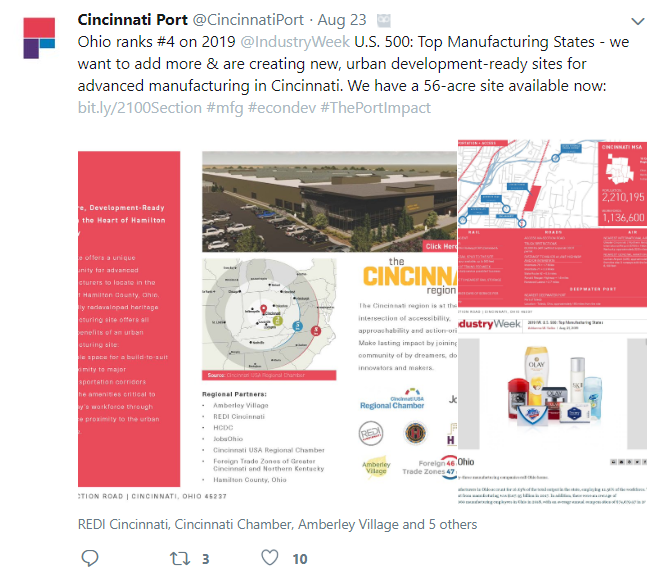 THE PORT MARKETING COLLATERAL

Newsletter, Social Media and Tours
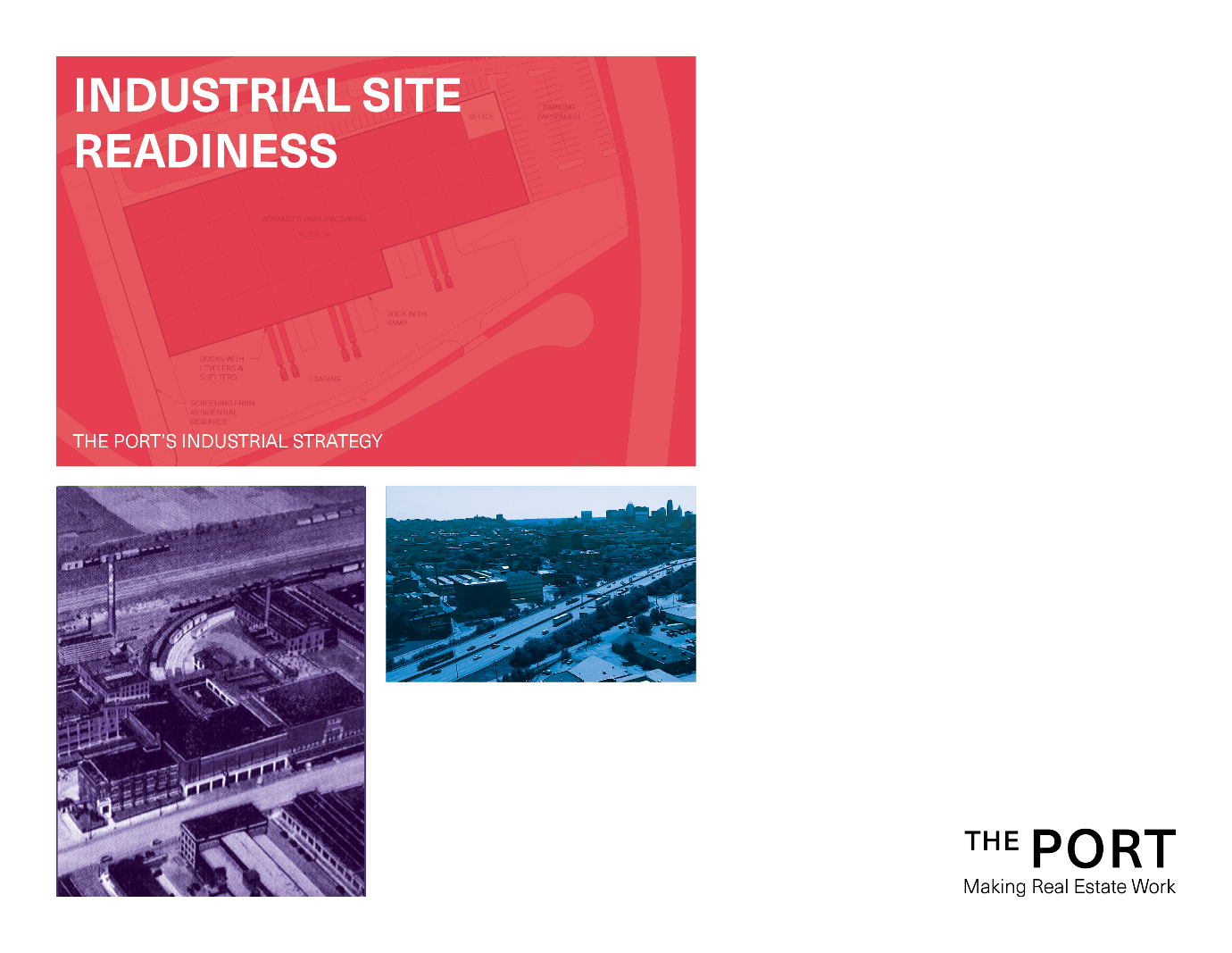 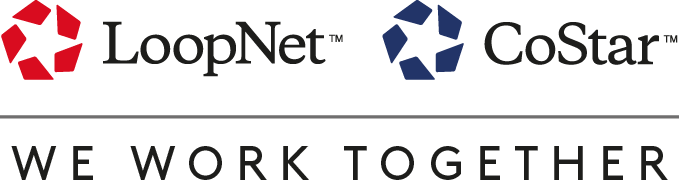 REGIONAL REAL ESTATE NETWORKS
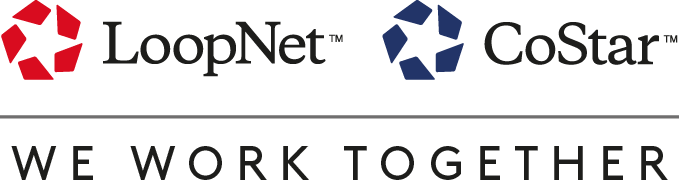 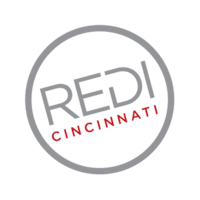 Social Media Channels:
Twitter
LinkedIn